Technik
Was erwartet mich?
Was wird von mir verlangt?

 Interesse an handwerklichen/technischen Problemen
 Begabung (keine zwei linken Hände)
 Freude auch an der theoretischen                Auseinandersetzung (Anteile Theorie – Praxis 50 : 50)
 4 Klassenarbeiten (2 praktische 
   Arbeiten können gezählt werden)
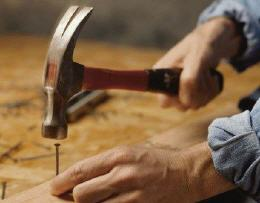 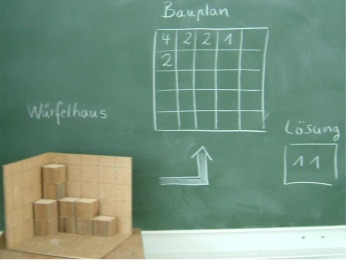 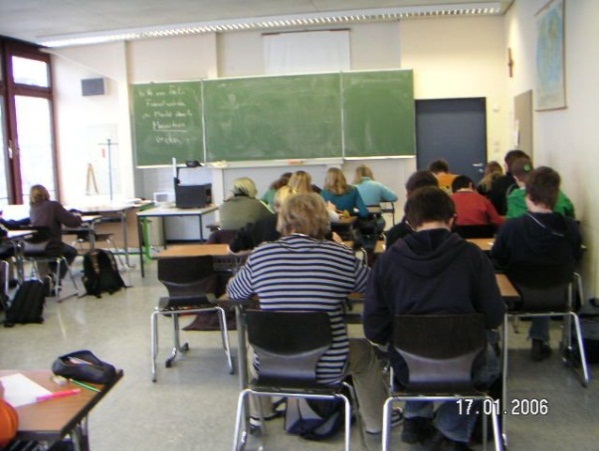 Technik
Kompetenzen und Inhalte

 Werkstoffe und Produkte

technisches Zeichnen und (CAD)
Werkstoffe: Holz, Kunststoff, Metall
Einsatz von Werkzeugen und Maschinen
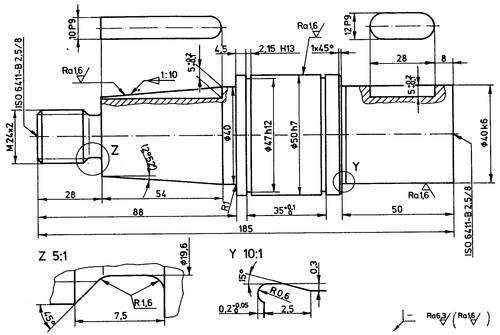 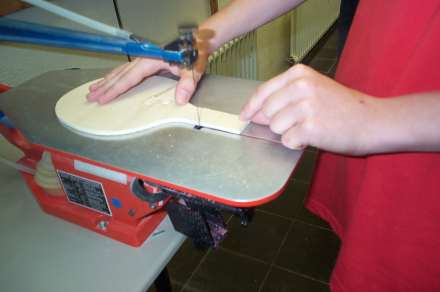 aus einer konkreten Problemstellung     einen technischen Gegenstand     planen, entwickeln, herstellen und bewerten
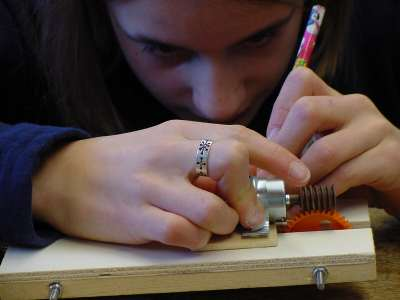 Technik
Kompetenzen und Inhalte

 Systeme und Prozesse
Demontage von Handmaschinen
elektrotechnische und                                         elektronische Schaltungen planen und auf einer Platine realisieren
PC-Kenntnisse, Programme anwenden können
Steuern und Regeln mit dem PC
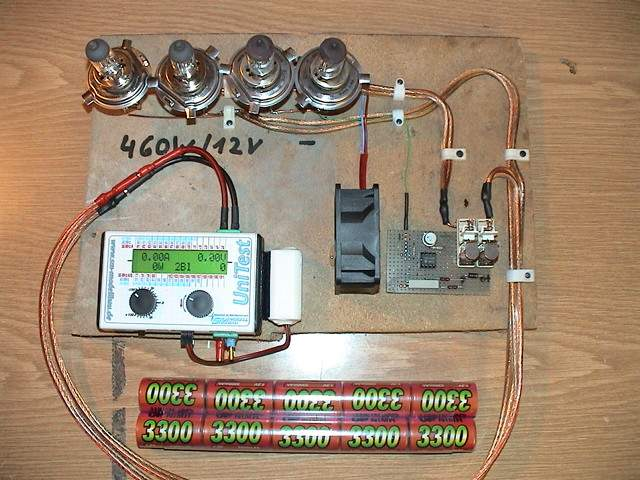 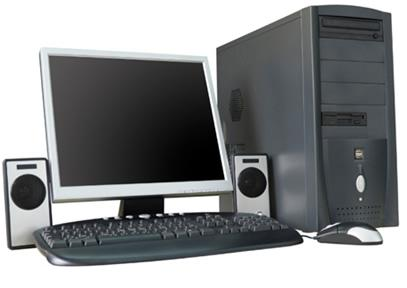 Technik
Kompetenzen und Inhalte

 Produktionstechnik
Einzel - und Serienfertigung
Vorrichtungen bauen und nutzen
Auswirkungen der industriellenSerienfertigung auf den Menschen
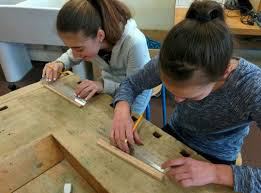 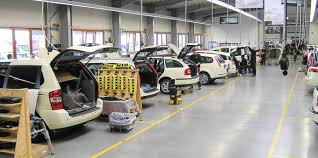 Technik
Kompetenzen und Inhalte

 Versorgung und Entsorgung
regenerative, nukleare und fossile Energien
energietechnische Anlagen
Energieeinsparung
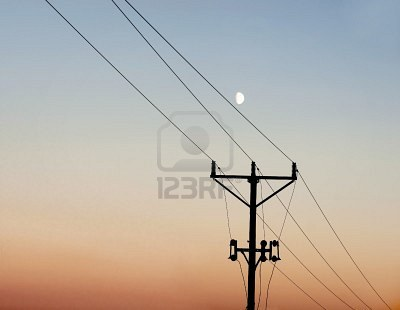 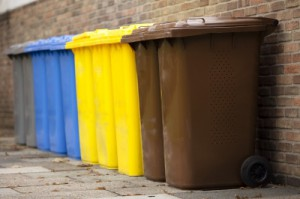 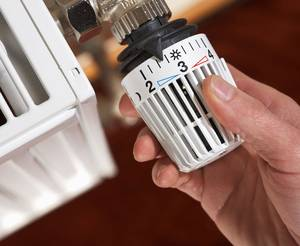 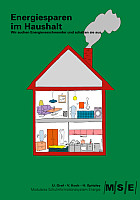 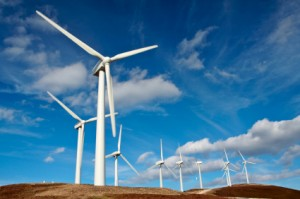 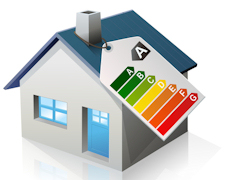 Technik
Kompetenzen und Inhalte

 Bautechnik
Modelle herstellen
Versuche zur Statik (z.B. Brückenbau, Brückenformen)
Dämmwirkung unterschiedlicher Materialien
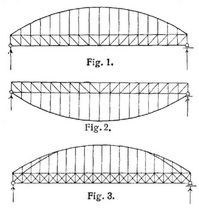 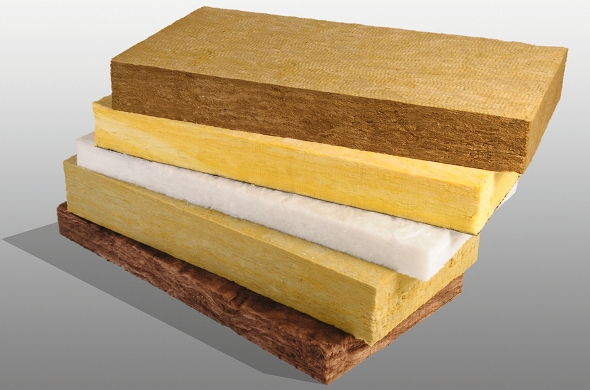 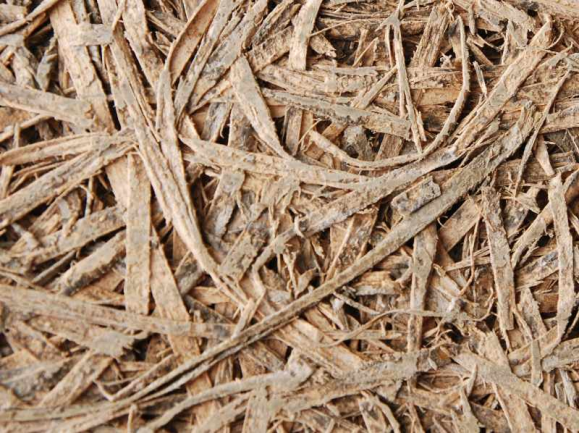 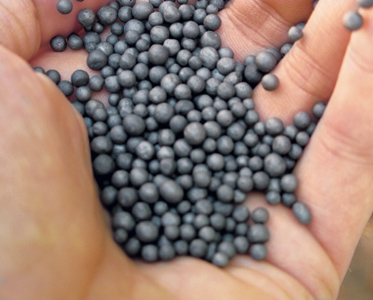 Technik
Kompetenzen und Inhalte

 Mobilität
Verbrennungsmotoren
alternative Kraftstoffe und Antriebssysteme
Mobilität und deren ökologische Folgen
begründete Auswahl von Transportmitteln im privaten Bereich
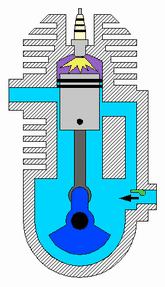 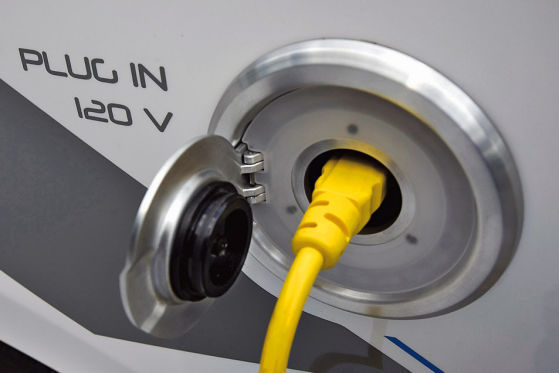 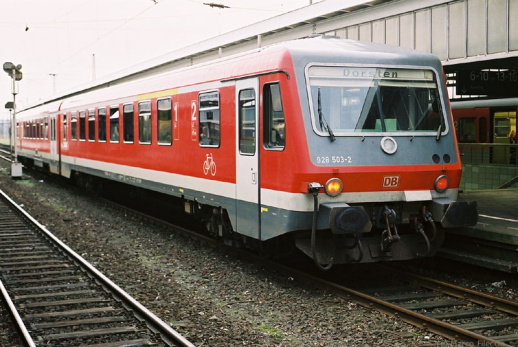 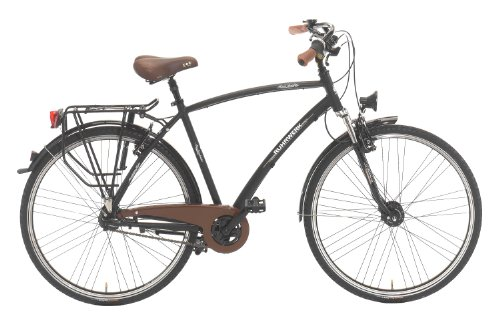 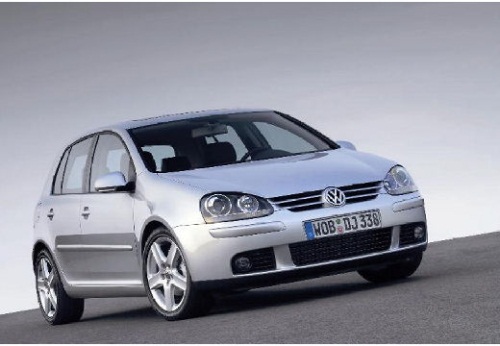 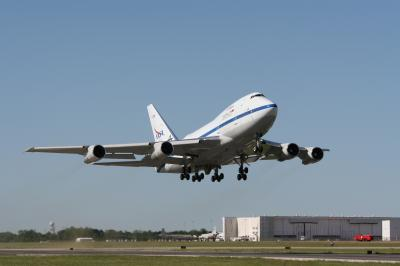